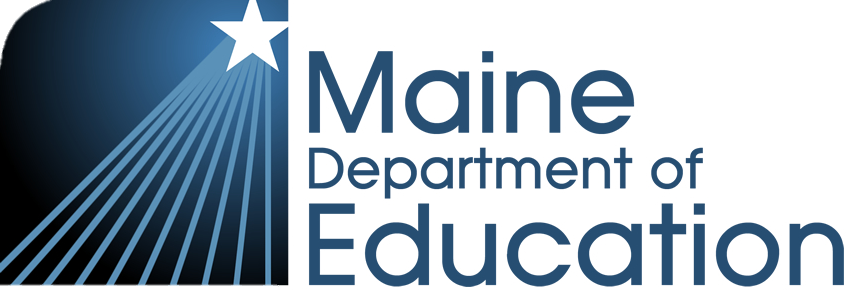 Things to consider when budgeting ESSER Funds
IDEA 
Maintenance of Effort
$350,000   Level of Effort
$150,000   Federal Funds
Last Fiscal Year Special Education Actual Costs $500,000
IDEA Award $150,000
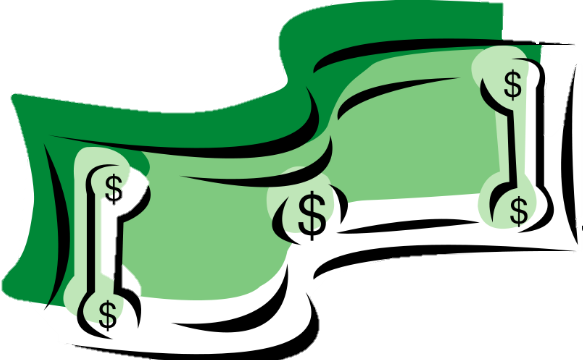 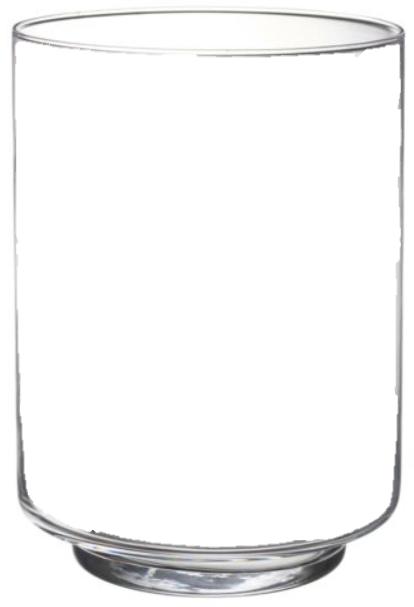 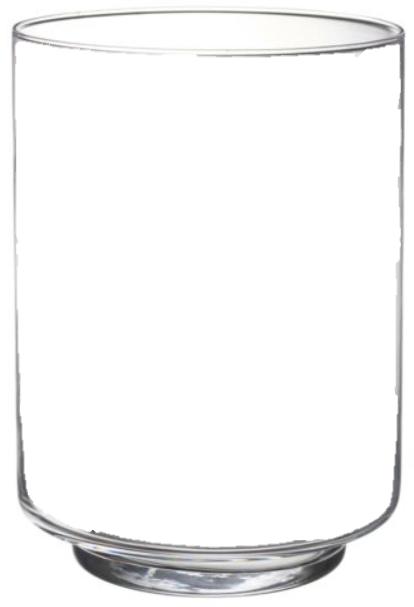 MOE level of effort is based on General Fund actual SPED expenditures only.
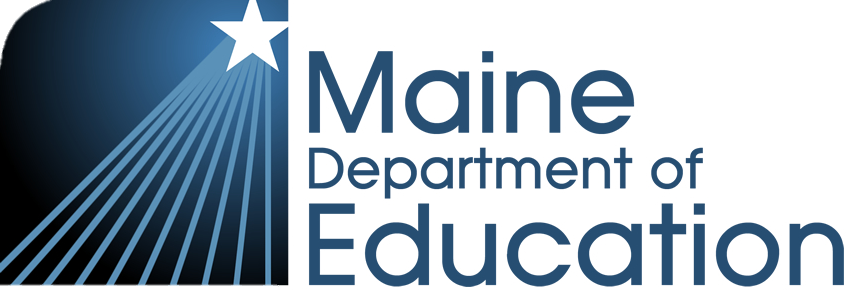 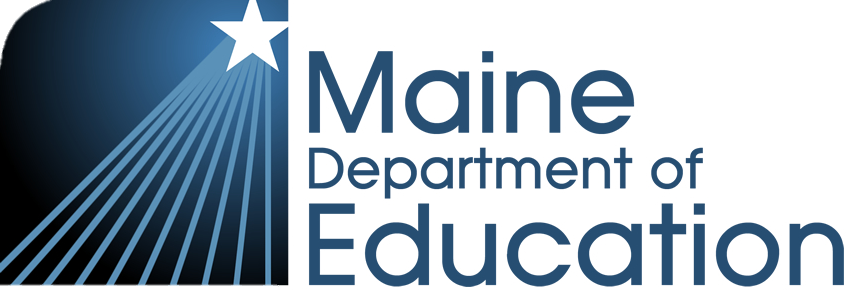 Scenario #1
District does not utilize ESSER Funds
To pay for increased special education costs due to COVID-19
$450,000   Level of Effort
$150,000   Federal Funds
FY21 Special Education Actual Costs $600,000 (Increase due to COVID-19)
IDEA Award $150,000
CARES
$150,000

Total Fed Funds
$300,000
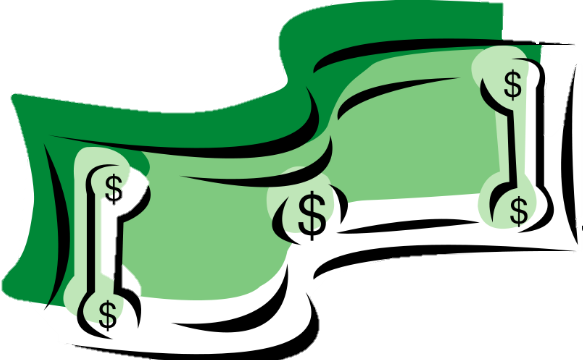 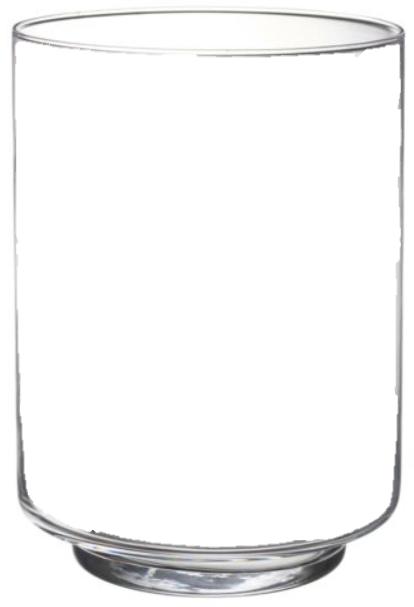 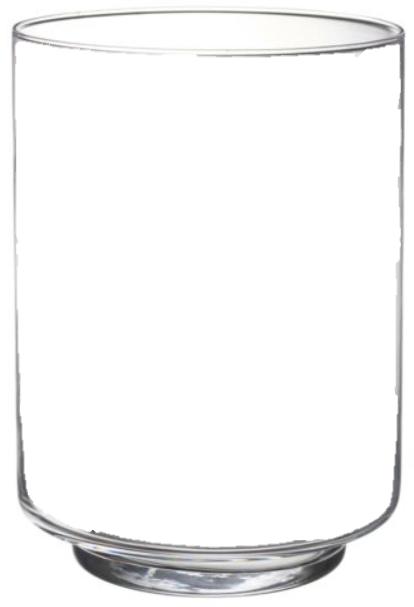 A new level of effort has been established
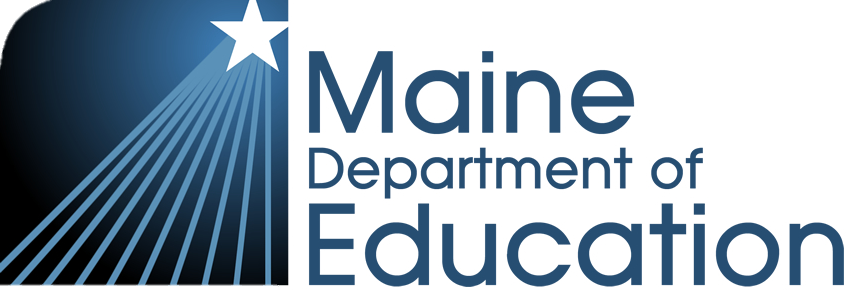 $450,000   Level of Effort
$150,000   Federal Funds
FY22 Special Education Actual Costs $500,000
IDEA Award $150,000
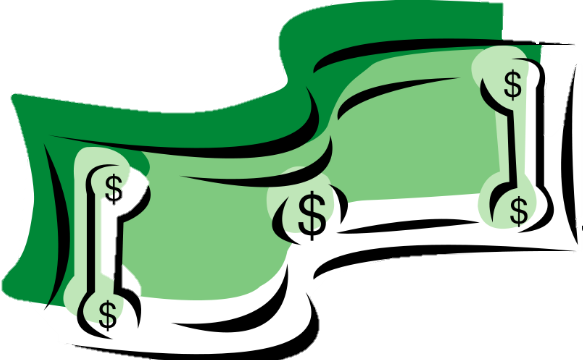 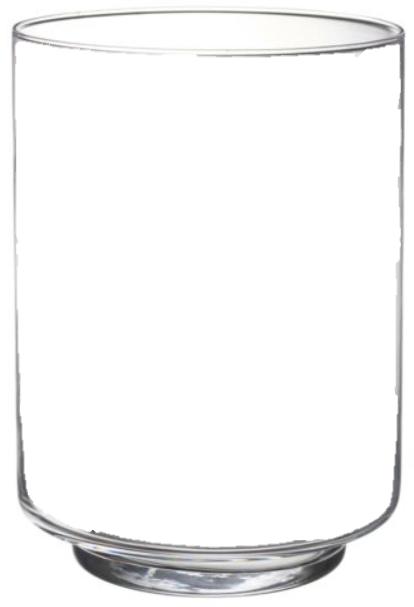 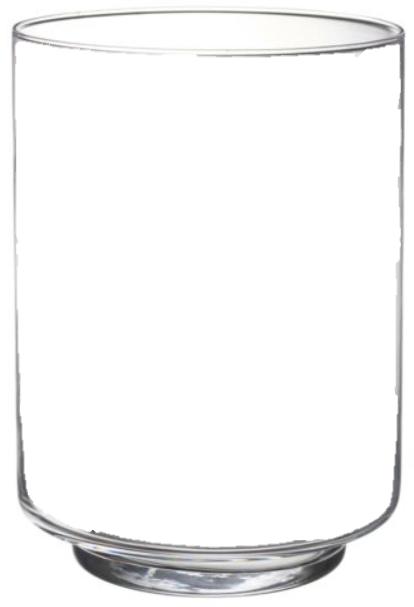 $100,000 MOE Fault!
MOE Fault!
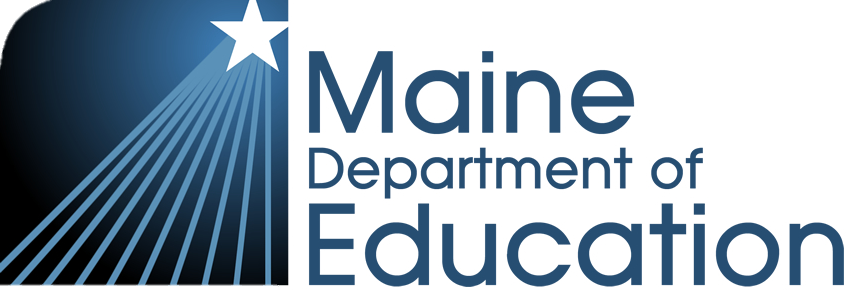 STOP!
$100,000 MOE Failure
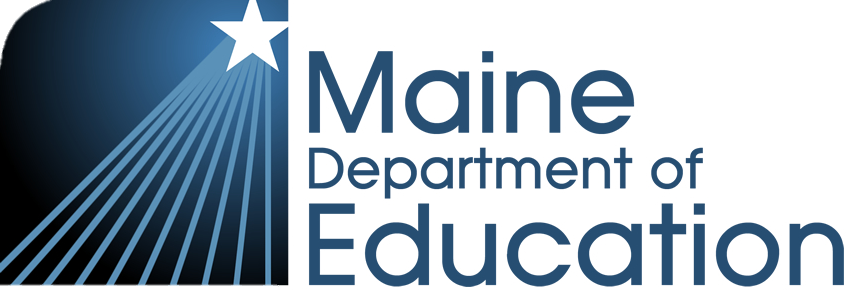 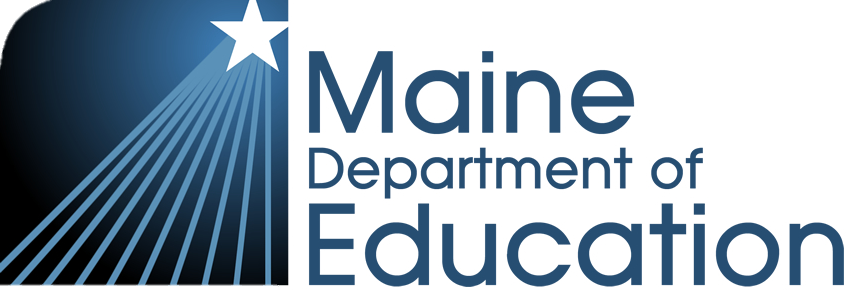 Scenario #2
District utilizes all ESSER Funds
To pay for increased special education costs due to COVID-19
$350,000   Level of Effort
$300,000   Federal Funds
FY21 Special Education Actual Costs $600,000 (Increase due to COVID-19)
IDEA Award $150,000
CARES
$150,000

Total Fed Funds
$300,000
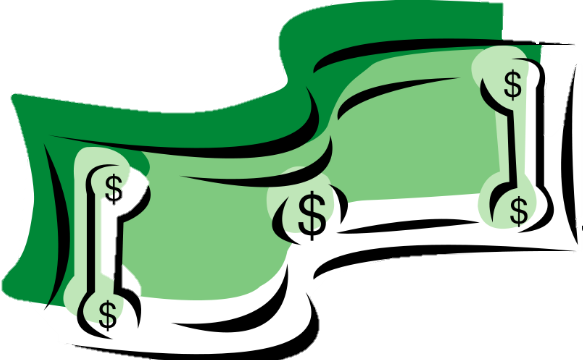 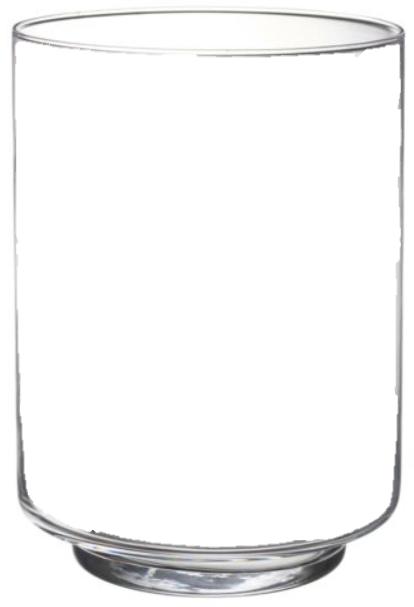 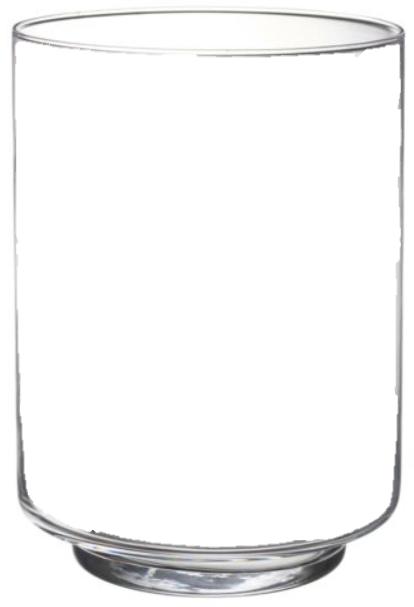 $50,000 MOE Fault!
MOE Fault!
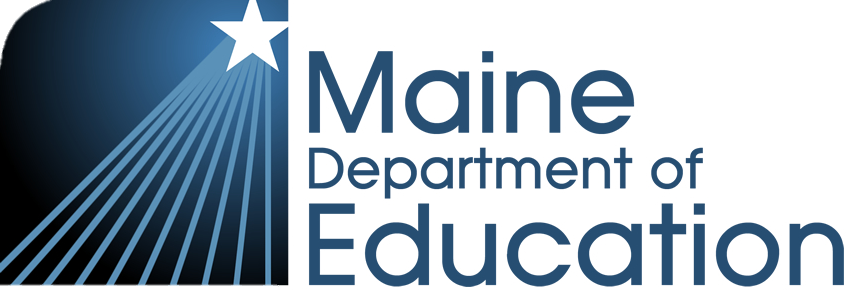 STOP!
$50,000 MOE Failure
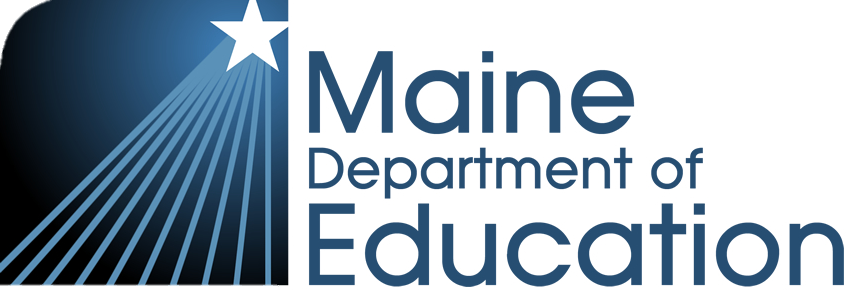 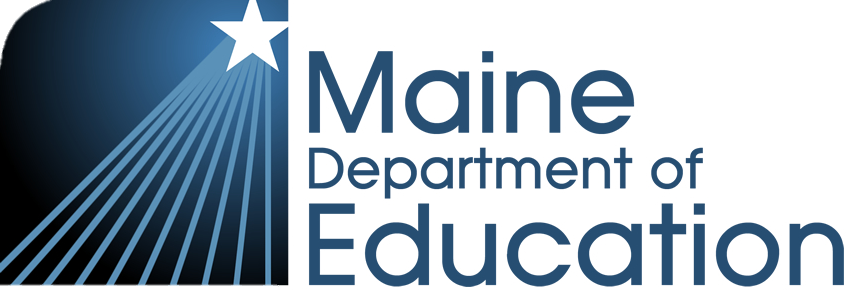 Scenario #3
District utilizes some ESSER Funds
To pay for increased special education costs due to COVID-19
$350,000   Level of Effort
$250,000   Federal Funds
FY21 Special Education Actual Costs $600,000
IDEA Award $150,000
CARES
$150,000

Total Fed Funds
$300,000
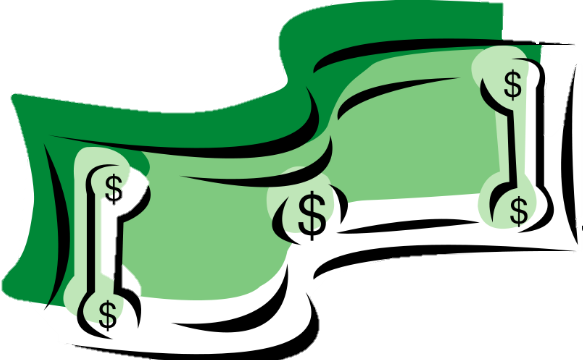 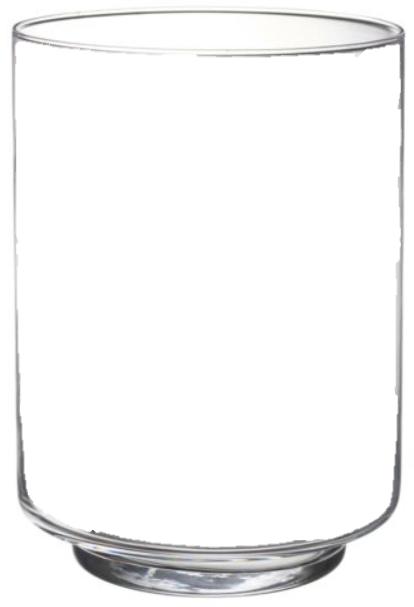 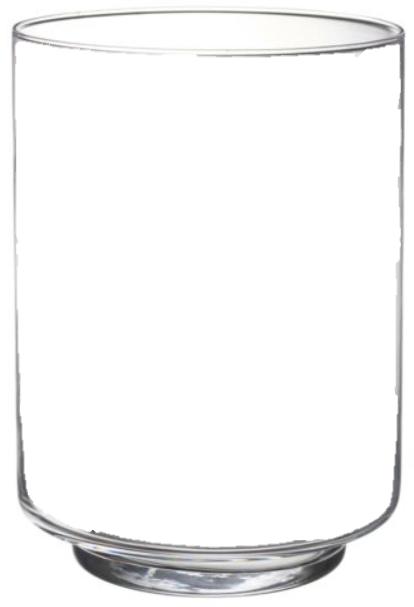 Increase in federal funds expended does not impact MOE.
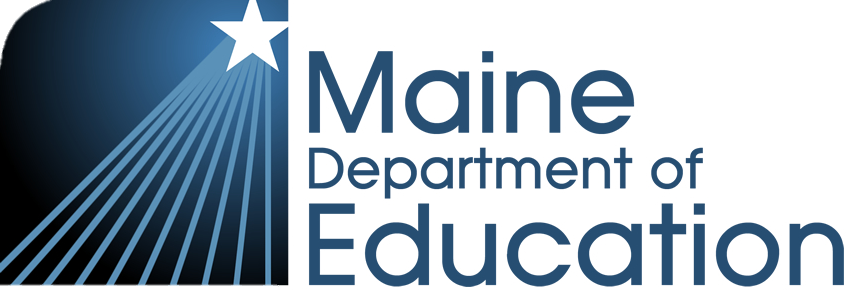 GO!
You have MET MOE!
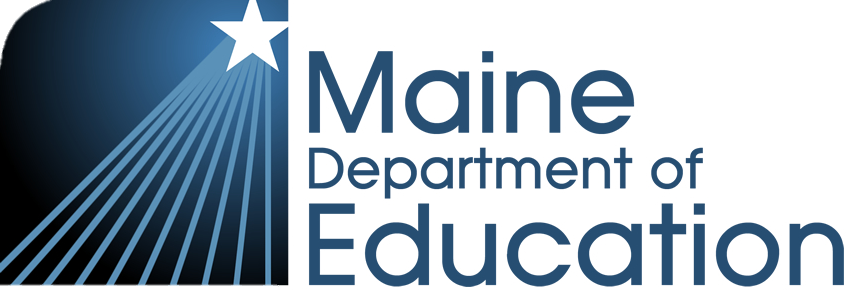 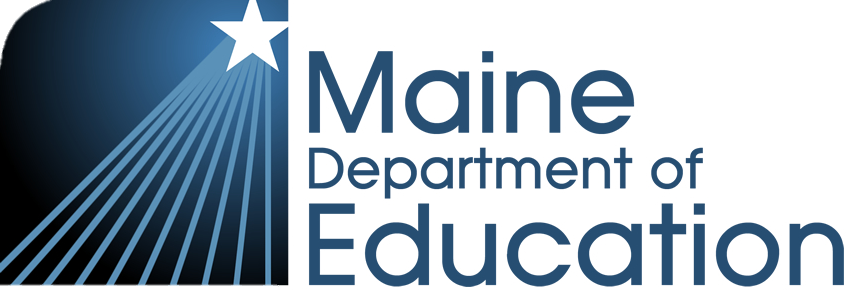 Barbara McGowen
Barbara.A.McGowen@maine.gov
(207)624-6645